EIGHTH INTERNATIONAL SCIENTIFIC CONFERENCE „JUNE 5TH - WORLD ENVIRONMENT DAY“
Replace This Text With Your Title
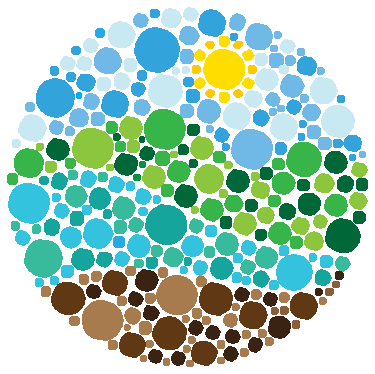 AUTHOR'S INSTITUTION LOGO
Name Surname1, Name Surname2, Name Surname3 
Affiliation - Institution, City, Country
Contact email:
Font: Arial
.
When choosing a background color, pay attention to the color of the text - good contrast makes it easier to read.
Headings and subheadings should be written in larger letters than the body of the text, but not disproportionately.
The dimensions of the poster (100x70) are set in the template. Poster should be placed vertically (portrait).